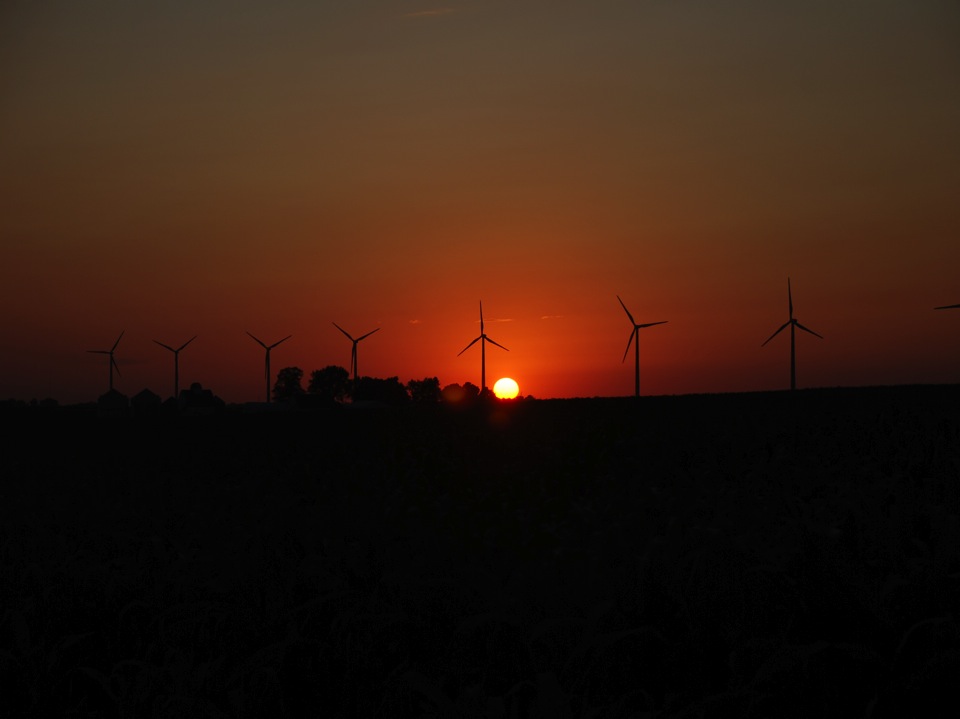 CWEX: Overview of Results From Crop/Wind-Energy Experiments in Iowa
Eugene S. Takle
Data and Analysis by Dan Rajewski, Erin Jackson, Renee Walton, and Russ Doorenbos
Undergraduate student participation was supported by funding from an NSF REU program under grant 1063048. Data analysis was supported in part by the National Science Foundation under the State of Iowa EPSCoR Grant 1101284.
Photo by Lisa Brasche
Outline
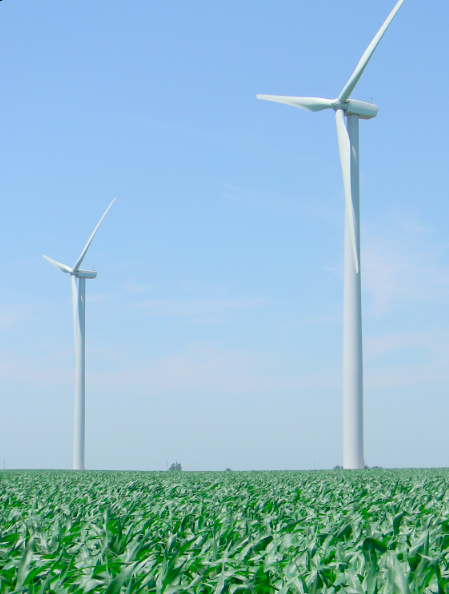 CWEX overview
Wakes
Wind shear
CWEX Current Activities
Began as a study of crop-turbine interactions
Impact of individual turbines and lines of turbines on surface conditions
Bull. Amer. Meteorol. Soc., 94, 655-672. 
Current measurements and data analysis focus on properties of the turbine layer and its near environment
Aerodynamics of the lowest 300 m:  above-rotor layer,  rotor (wake) layer, and sub-rotor layer
Mesoscale impact of the windfarm
CWEX Instrument Deployment
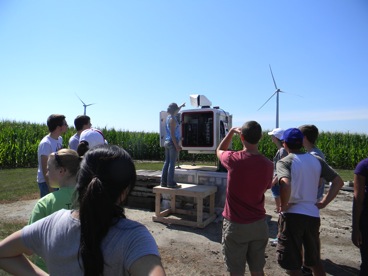 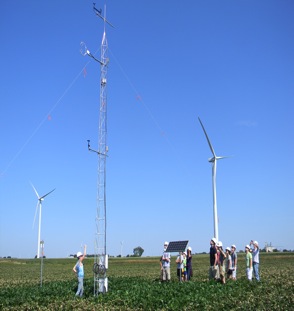 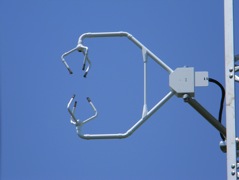 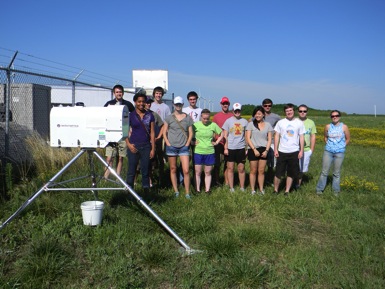 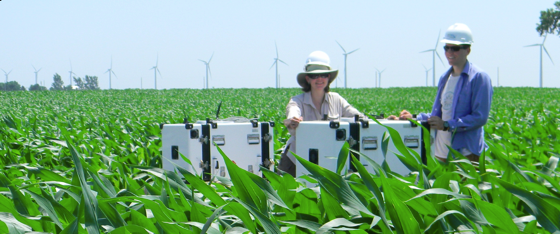 Turbine Wakes
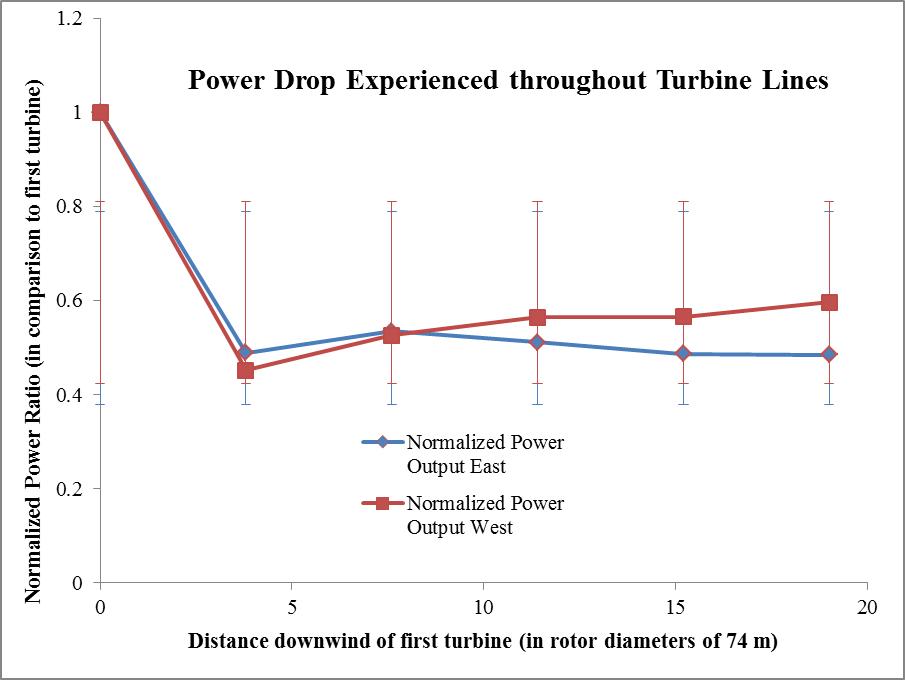 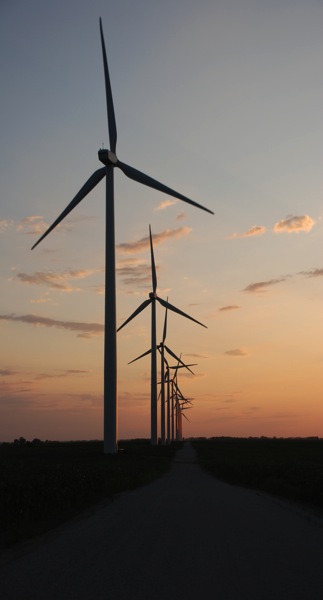 Power produced from a line of turbines under wake conditions.  East (90° ± 10°) and west (270° ± 10°) wind events.
Turbine Wakes
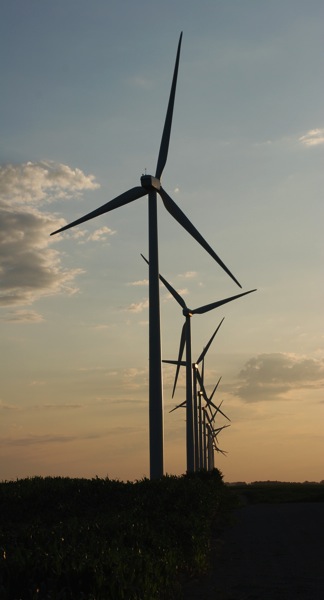 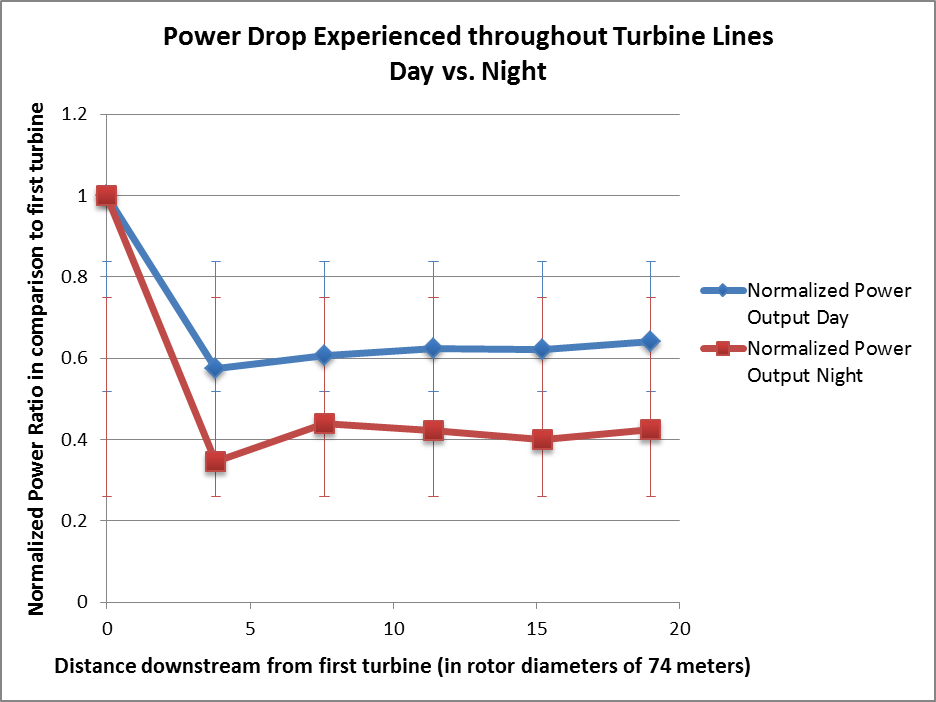 Power produced from a line of turbines under wake conditions - day vs. night.
Turbine Wakes
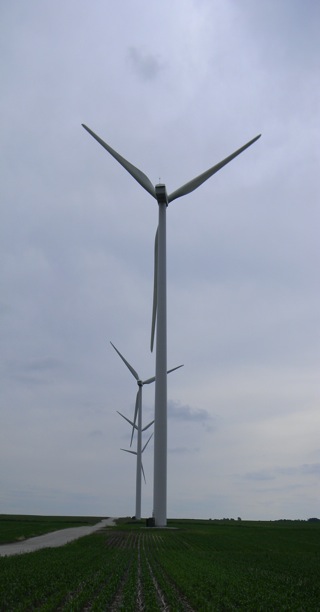 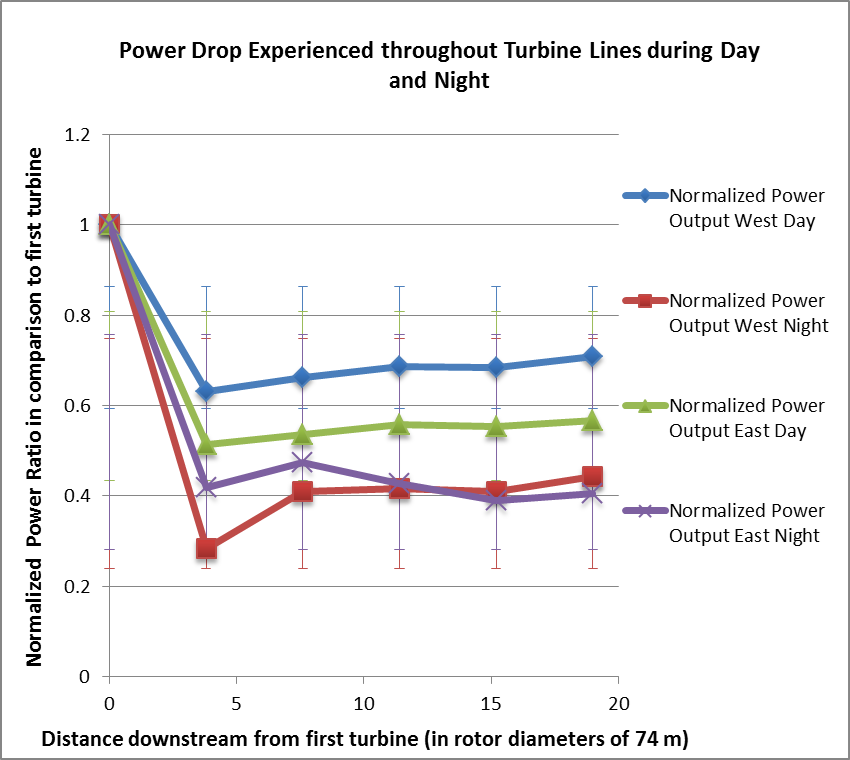 Power produced from a line of turbines under wake conditions.  East (90° ± 10°) and west (270° ± 10°) wind events – day vs night.
Single Turbine Wakes
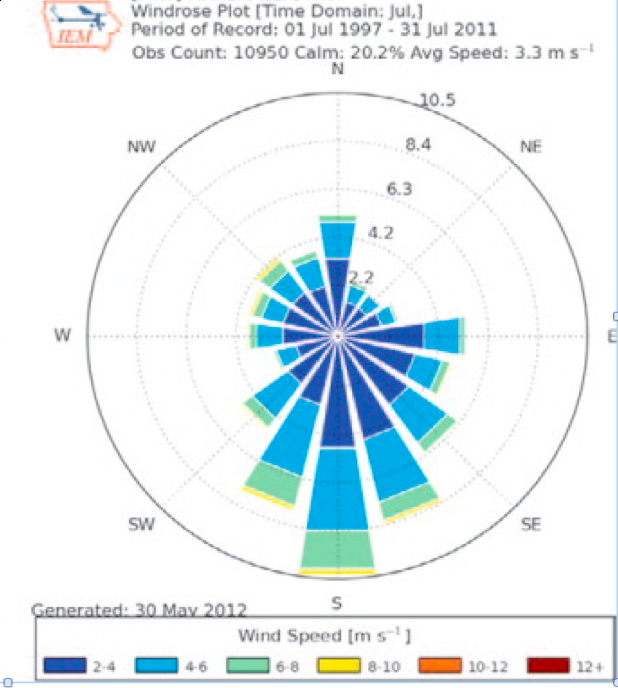 July – Aug 2011.  

Assumed +/- 5o wake expansion
Single Turbine Wakes
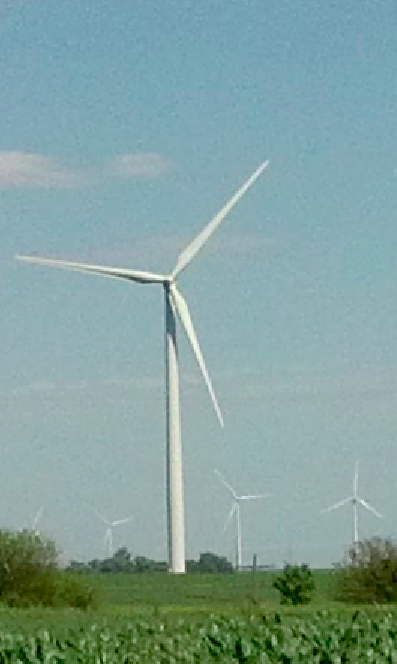 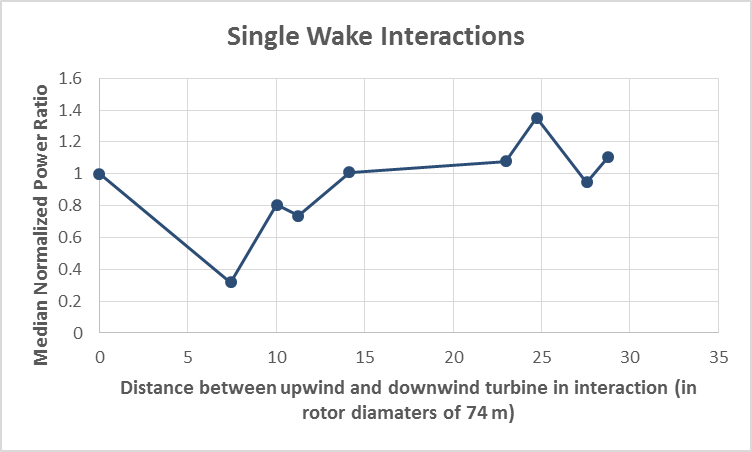 PN >1.0
Mean normalized power as a function of downwind distance. All wind speeds were > 3 m/s. 56% of wake power ratios > 1.0 were at night (2000-0800 LST)
Multiple Turbine Wakes
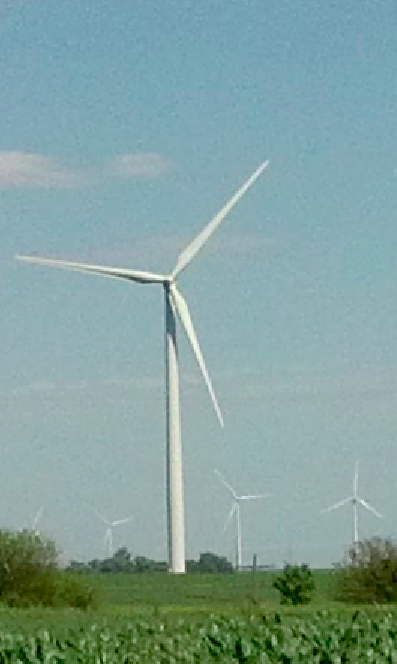 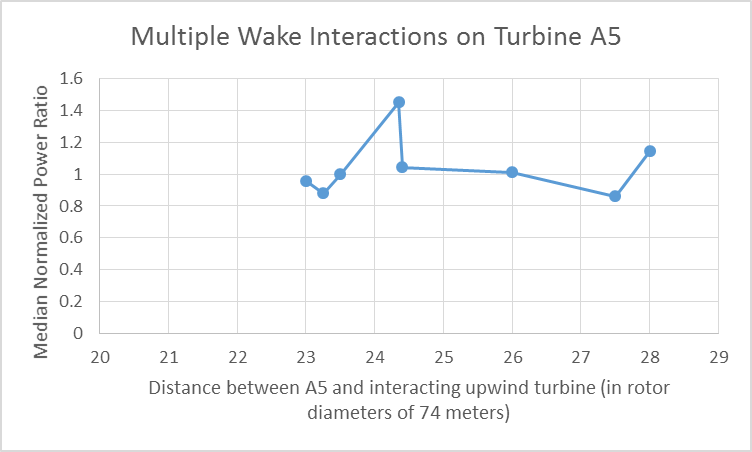 PN >1.0
Mean normalized power as a function of downwind distance for turbine A5. 48% of events with P>1.0 occurred at night (2000-0800 LST).  Note:  target turbine 7-10 m higher elevation than point of wake origin.  Slope =10/1850= 0.0055.
Multiple Turbine Wakes
Stable surface conditions
Stronger wind 
speeds on the outside of the B1-B6 wake aggregate for SW winds

Evidence of speed-up between/outside
of turbine wakes (e.g. Hirsch and Schroeder 2013)
Multiple Turbine Wakes
Neutral surface conditions
Weak overspeeding at most locations
Large speed
deficit at A3 
for SSW wind
High Wind Shear in Above-Rotor Layer
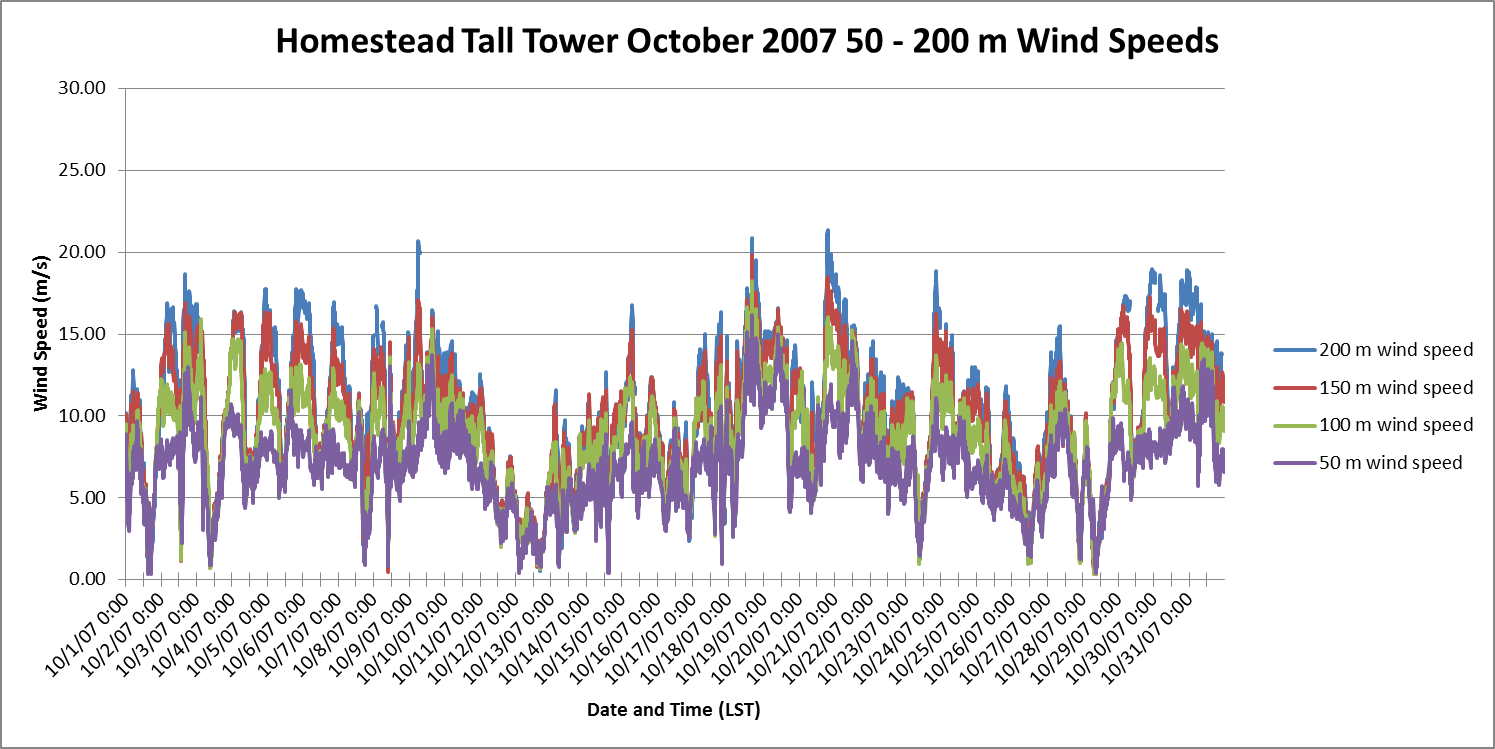 High Wind Shear in Above-Rotor Layer
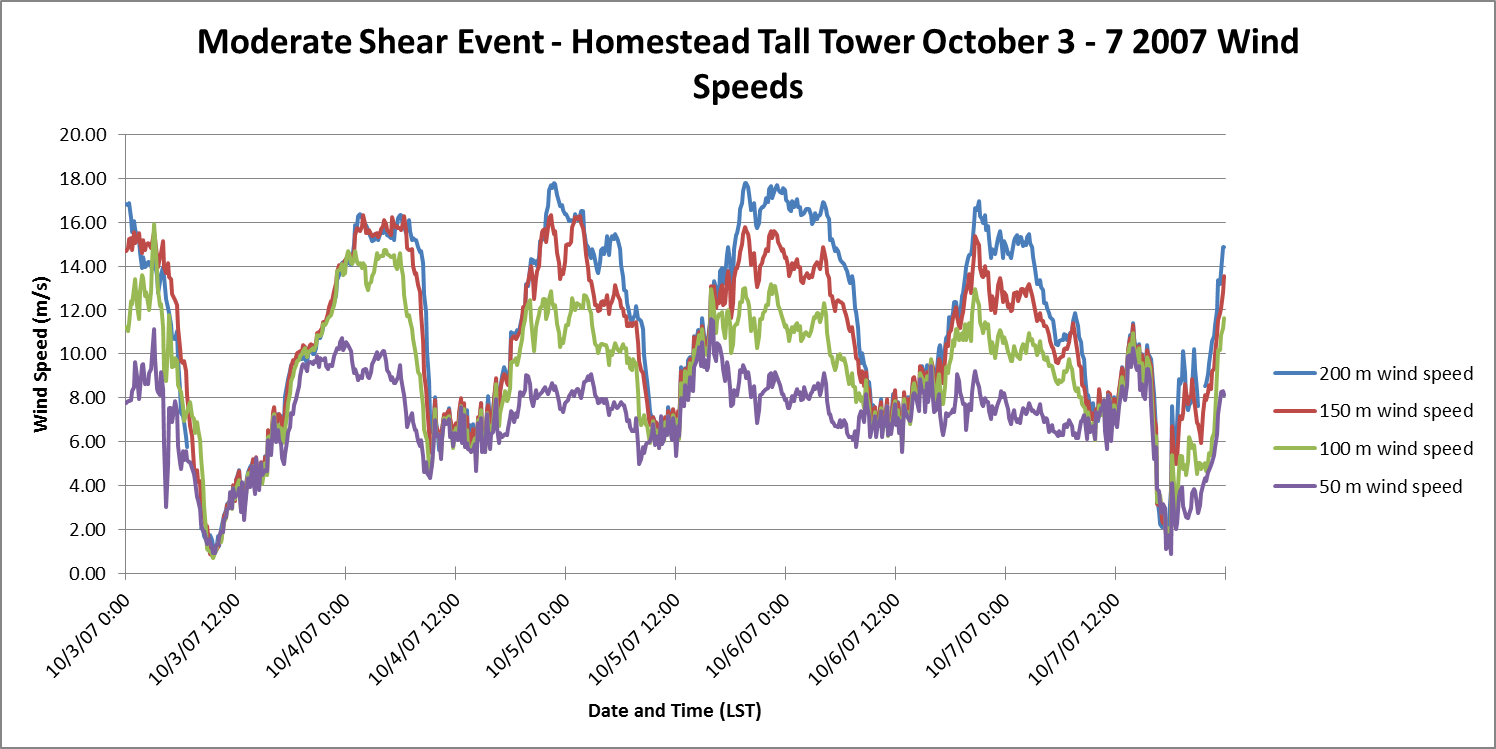 High Wind Shear in Above-Rotor Layer
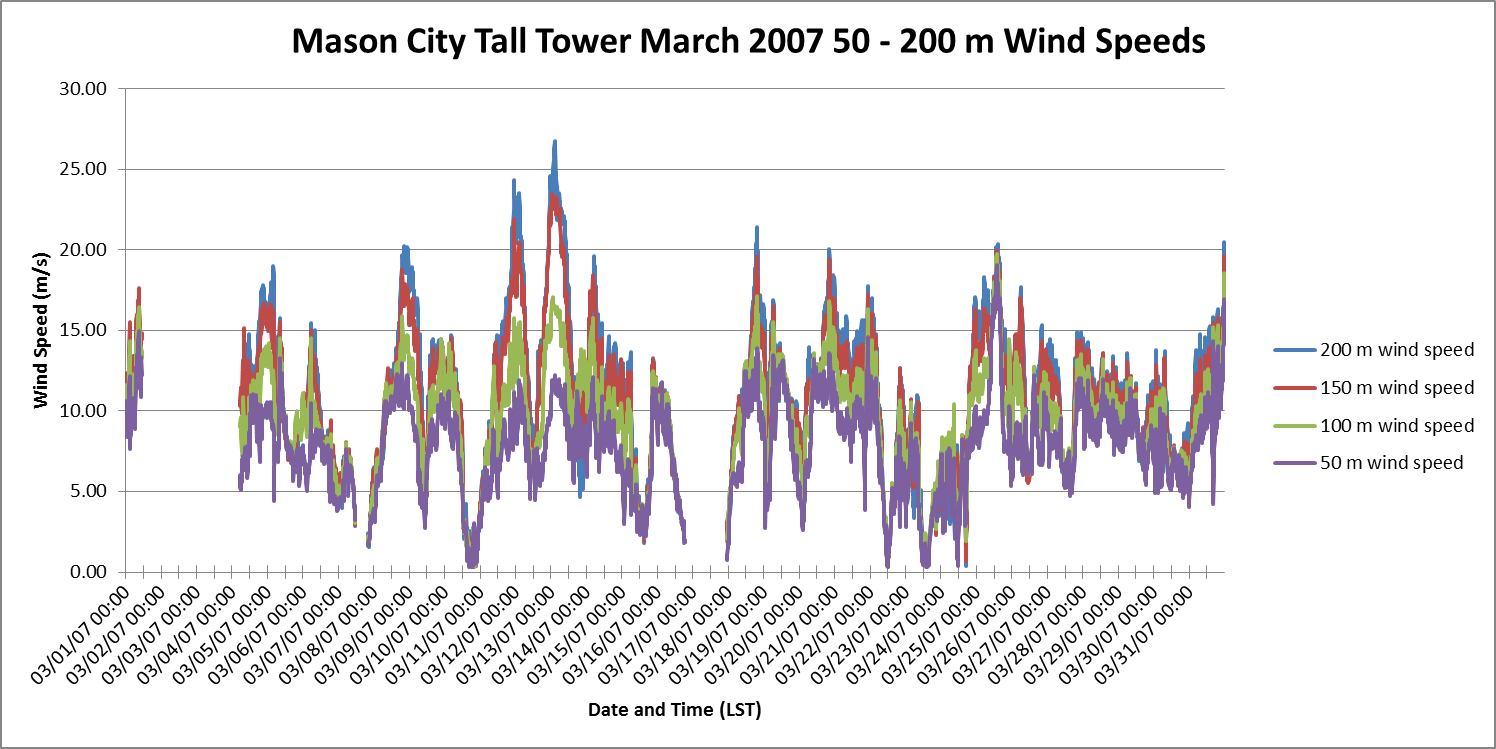 High Wind Shear in Above-Rotor Layer
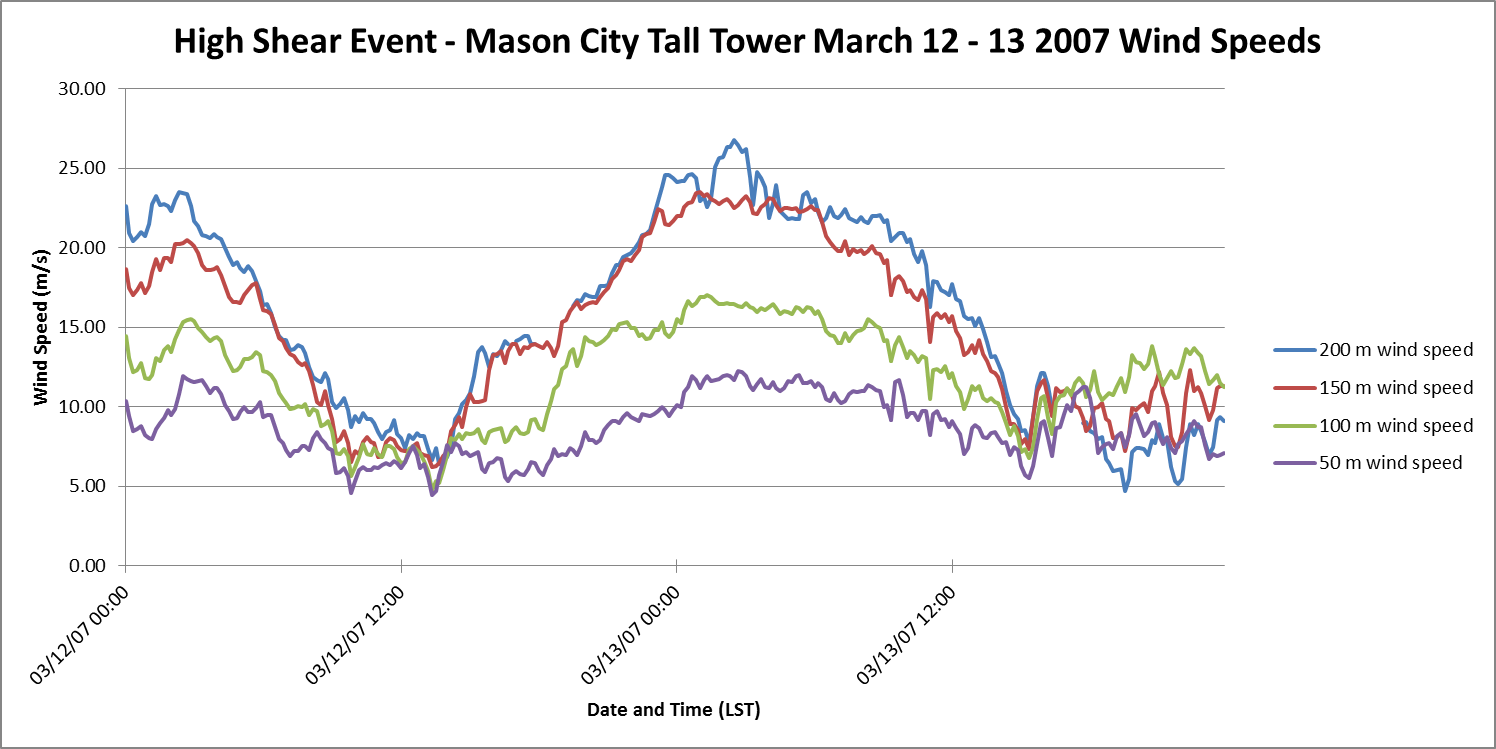 High Wind Shear in Above-Rotor Layer
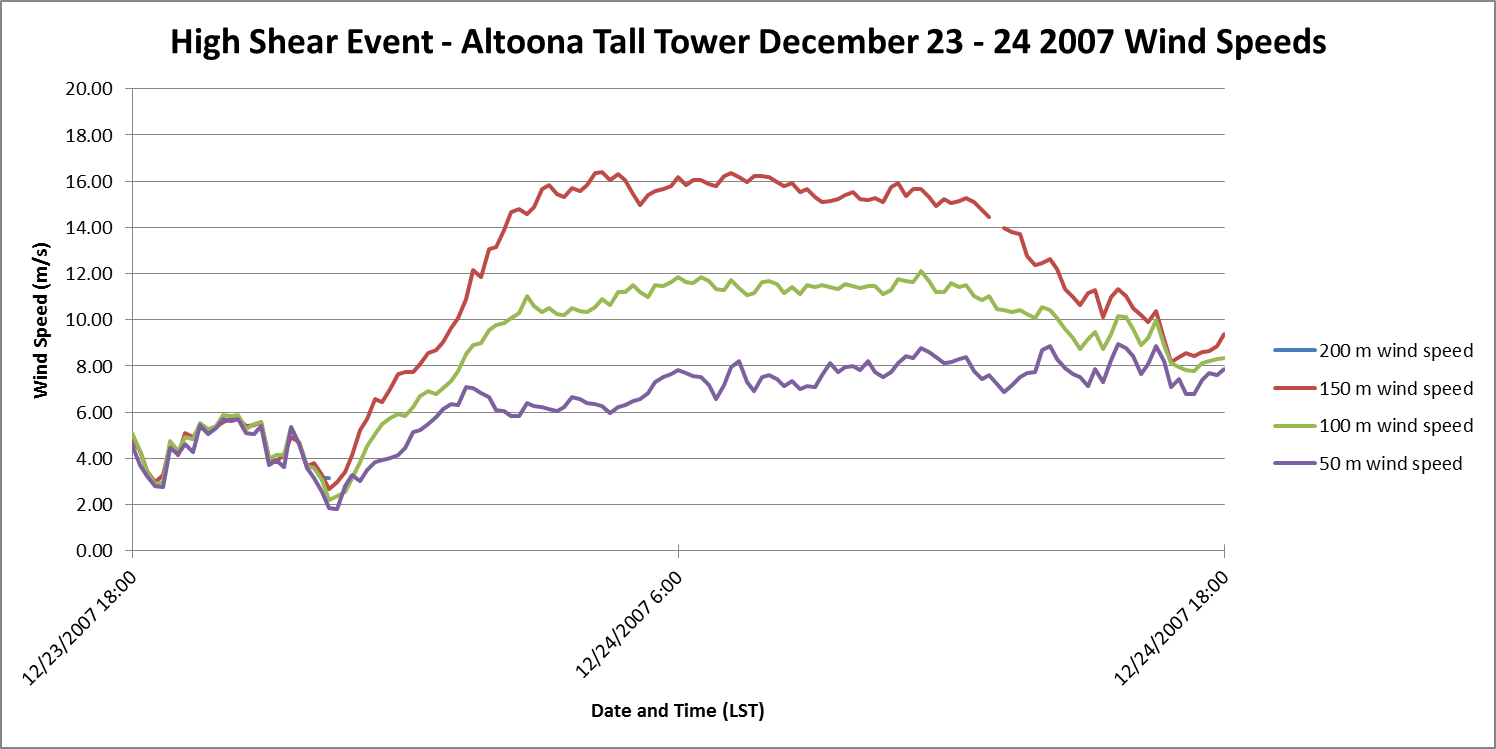 High Wind Shear in Above-Rotor Layer
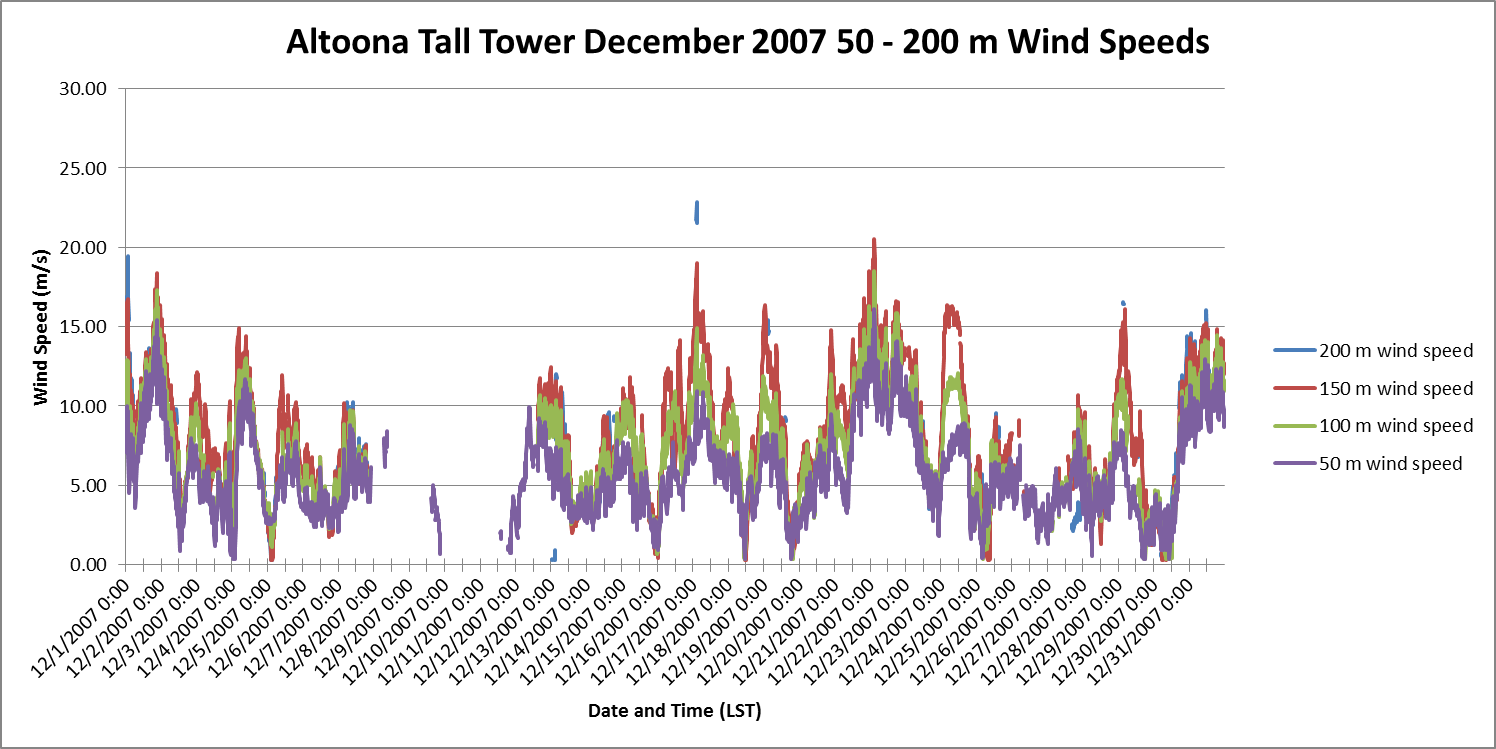 Summary
The near turbine wake (<5 D) for this Iowa wind farm shows characteristics similar to those reported by Barthelmie et al. for European off-shore conditions

Observations of the far turbine wake (>15 D) clearly show conditions where the turbine layer winds deeper in the wind farm are higher than at its upwind boundary

High wind speeds associated with the nocturnal low-level jet create high wind speeds and strong vertical wind shear in the above-rotor layer

There is some evidence that the wind shear created by the turbine wake may create sufficient turbulence to entrain high-speed wind from the above-turbine layer into the rotor layer

We need to learn more about the dynamics of the above-rotor layer
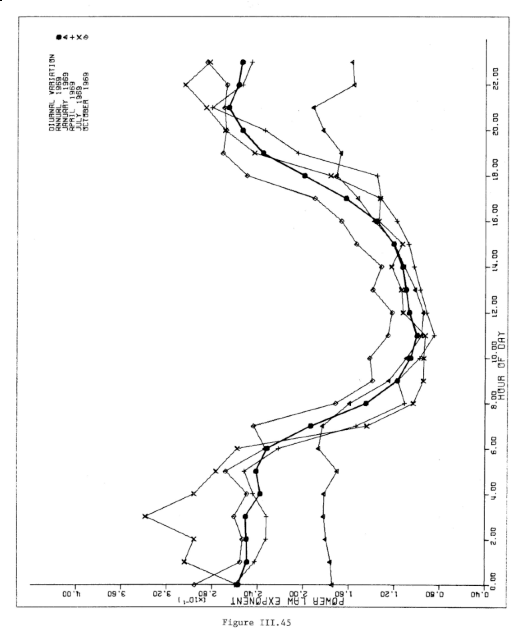 Power Law Exponent